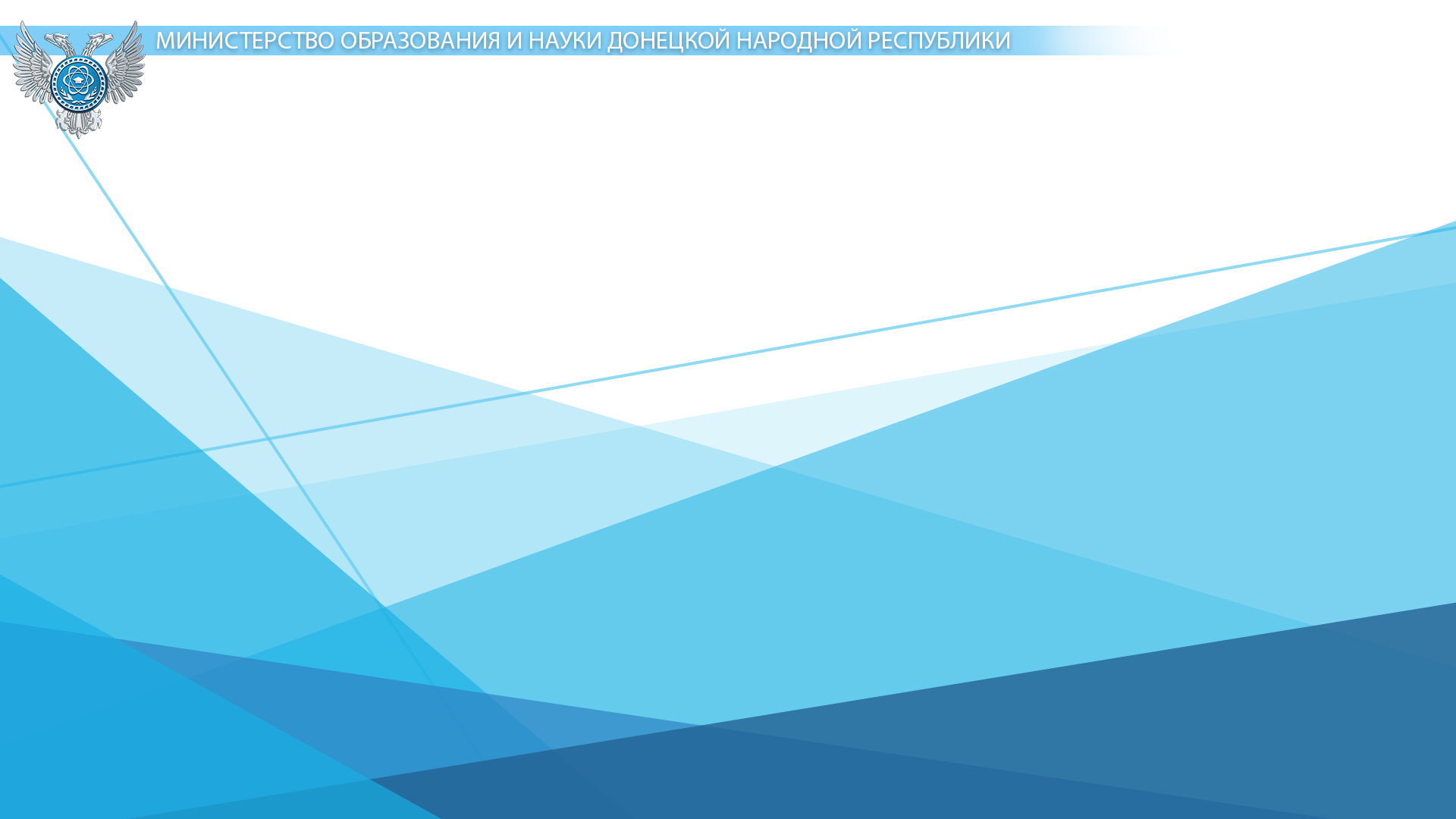 О проведении итогового собеседования по русскому языку в Донецкой Народной Республике в 2025 году
9 класс
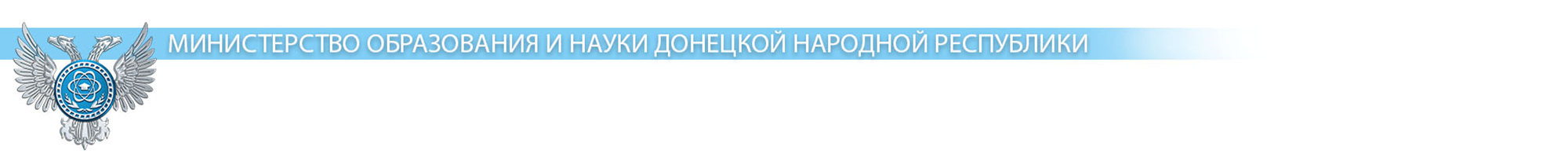 ГИА-9
Нормативно-правовое обеспечение проведения итогового собеседования по русскому языку в 2024 /2025 учебном году
Порядок проведения государственной итоговой аттестации по образовательным программам основного общего образования (приказ Минпросвещения России и Рособрнадзора от  04 апреля 2023 г. № 233/551);
Особенности проведения государственной итоговой аттестации по образовательным программам основного общего образования, формы проведения государственной итоговой аттестации и условиях допуска к ней в 2023/2024, 2024/2025, 2025/2026 учебных годах (приказ Минпросвещения России и Рособрнадзора от 09 февраля 2024 г. № 89/208);
Рекомендации по организации и проведению информационно-разъяснительной работы о порядке проведения ГИА-9 в Донецкой Народной Республике в 2024/25 учебном году (письмо Минобрнауки ДНР от 25 октября 2024 г. № 5111/05-28);  
Рекомендации по организации и проведению итогового собеседования по русскому языку в 2025 году (письмо Рособрнадзора  от 29 октября 2024 г. № 02-311)
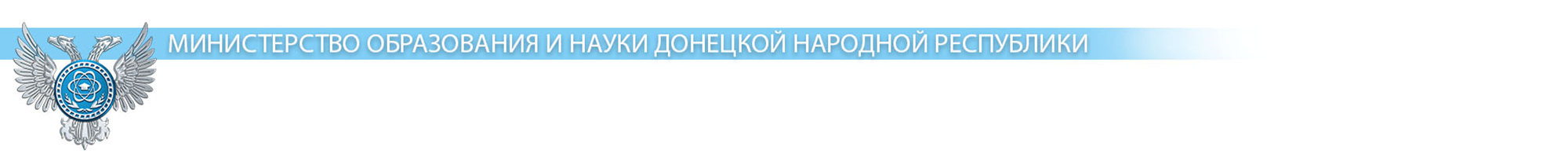 ГИА-9
Нормативно-правовое обеспечение проведения итогового собеседования по русскому языку в 2024 /2025 учебном году
Приказ Министерства образования и науки Донецкой Народной Республики от 11 сентября 2024 г. № 1646 «Об утверждении Плана подготовки и проведения государственной итоговой аттестации по образовательным программам основного общего и среднего общего образования в Донецкой Народной Республике в 2025 году»;
Приказ Министерства образования и науки Донецкой Народной Республики от 13 декабря 2024 г. № 29 «Об утверждении сроков и мест регистрации на участие в итоговом собеседовании в Донецкой Народной Республике в 2024/2025 учебном году»;
Правила регистрации на итоговое собеседование по русскому языку в Донецкой Народной Республике в 2025 году (письмо Минобрнауки ДНР от 10 января 2025 г. № 06-08.3/63-25);
Письмо Регионального центра обработки информации от 25 декабря 2024 г. № 1654/02 «О направлении дистрибутива программного обеспечения «Планирование ГИА-9 2025» версии 24.00».
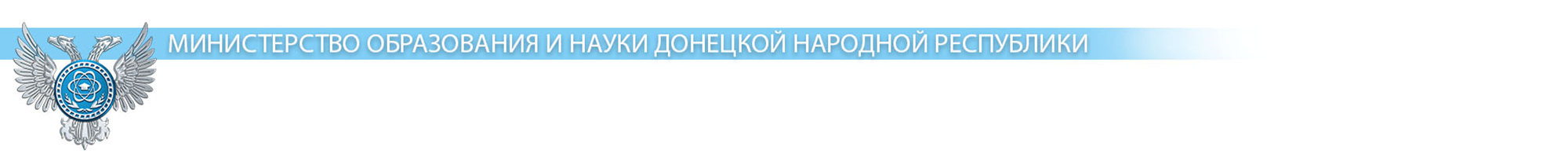 Основная дата – 12 февраля 2025 года
(регистрация заявлений до 29.01.2025 г.)
Дополнительная дата – 12 марта 2025 г
(регистрация заявлений до 28.02.2025 г.)
ГИА-9
Дополнительная дата – 21 апреля 2025 
(регистрация заявлений до 09.04.2025 г.)
Даты и места регистрации проведения ИС-2025
Места регистрации 
на ИС-2025 

Образовательные организации, в которых участники осваивают образовательные программы основного общего образования
ГИА-9
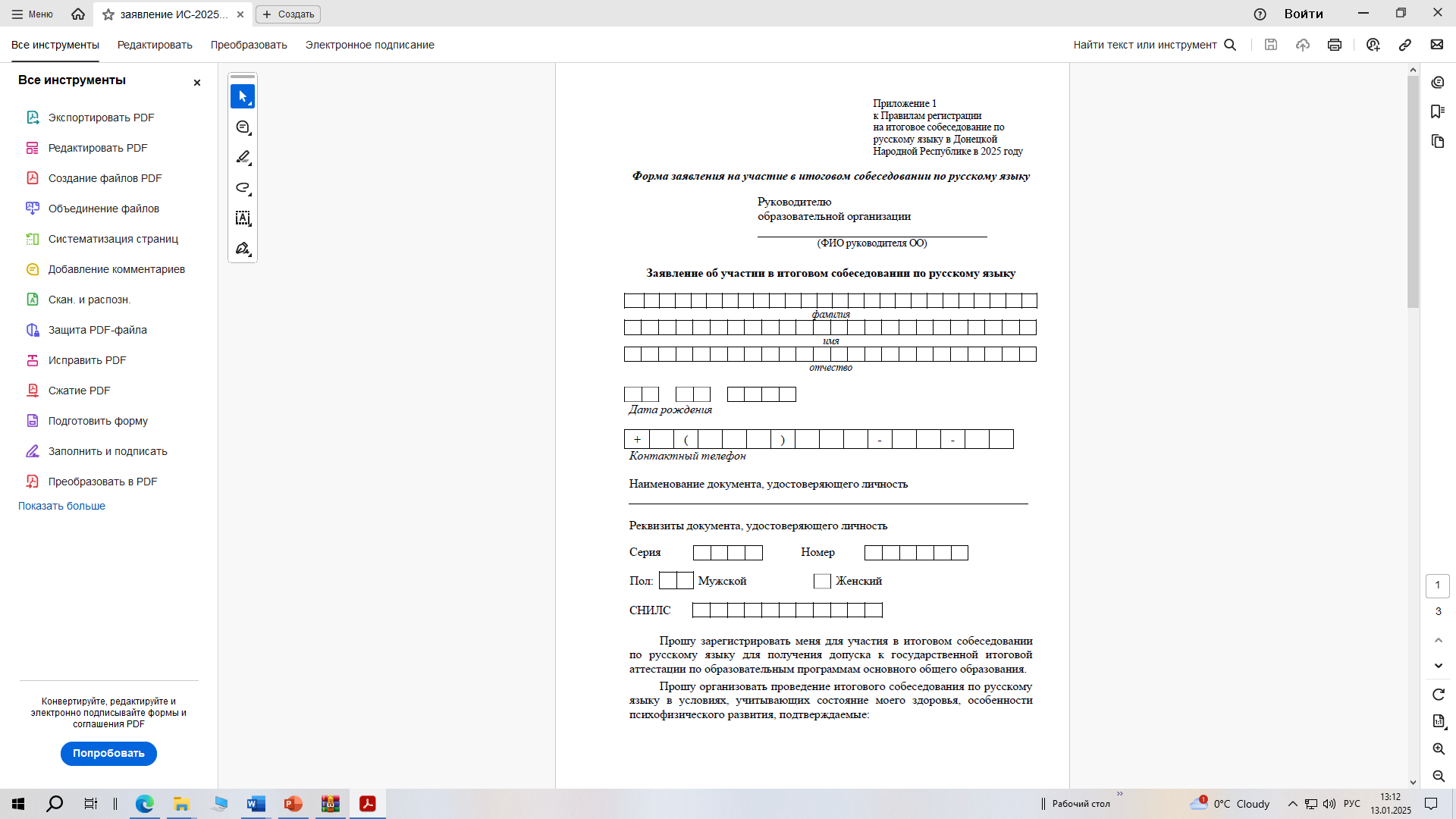 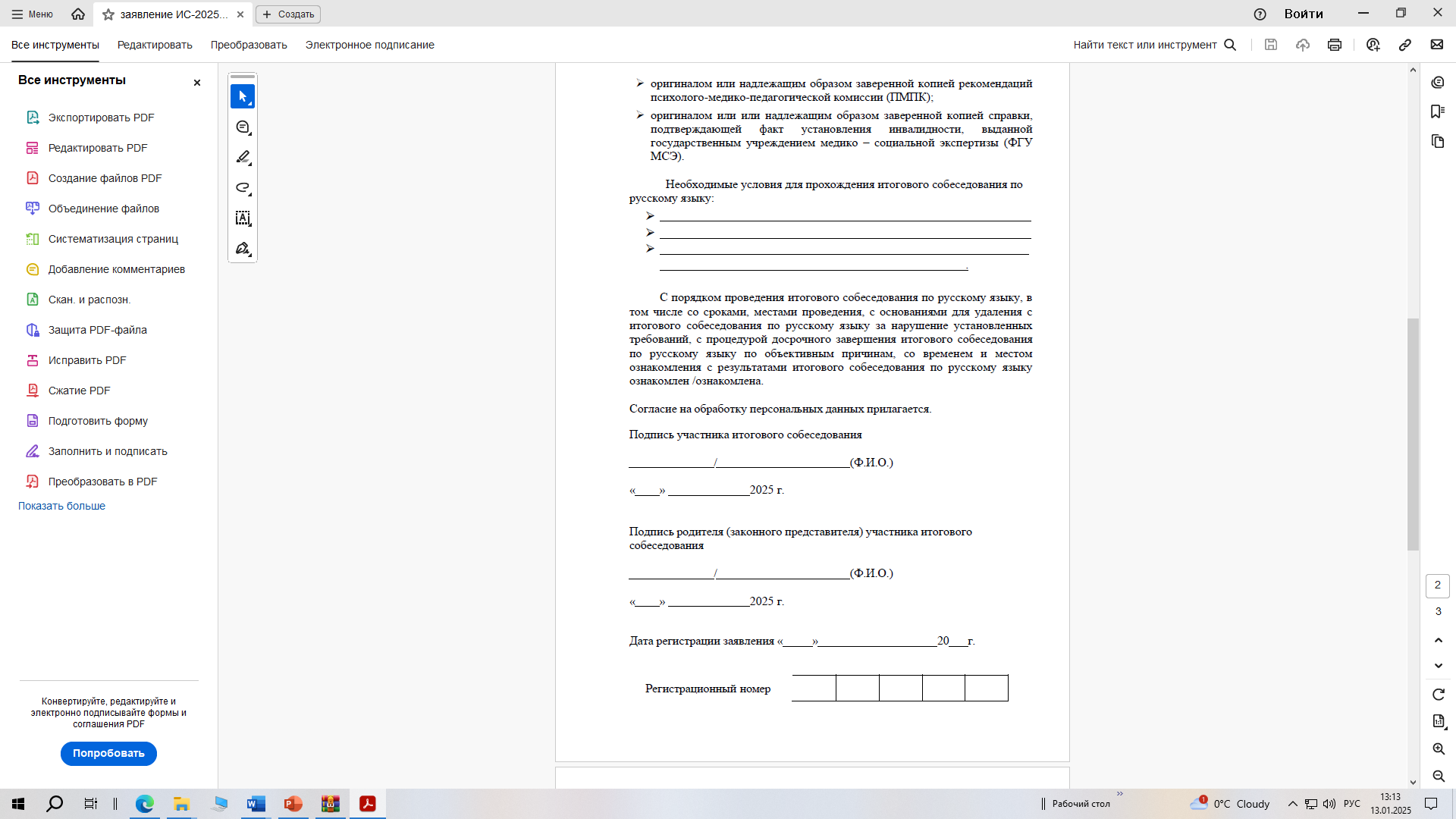 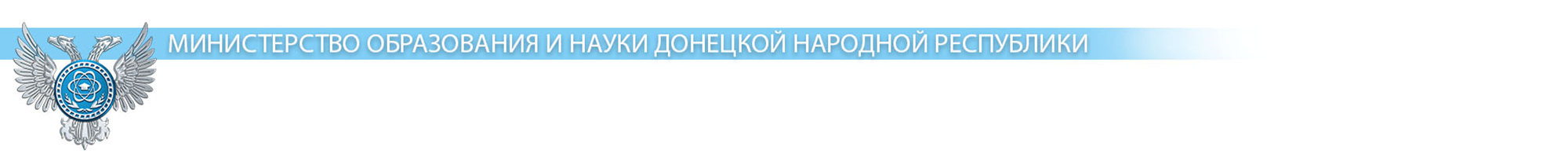 ГИА-9
Территориальные органы управления образованием:
Назначают 
ответственных за прием и регистрацию заявлений на участие в итоговом собеседовании и внесении сведений об участниках ИС  в Региональную информационную систему.

Обеспечивают: 
информирование всех заинтересованных лиц о проведении ИС-9  в 2024-2025 учебном году; 
разъяснительную работу среди родителей (законных представителей) выпускников 9-х классов по вопросу обязательного участия в ИС;
строгий контроль за регистрацией ВСЕХ выпускников 9-х классов, не зависимо от подачи заявления на участие в ИС. 

Организуют 
обучение всех лиц, привлекаемых к проведению итогового сочинения (изложения) в образовательных организациях
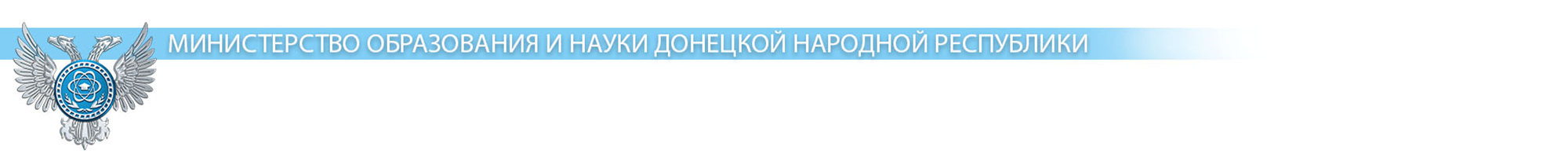 ГИА-9
Руководители образовательных организаций :
Обеспечивают: 
информирование выпускников 9-х классов и их родителей (законных представителей), о местах, сроках и правилах регистрации на участие в ИС на информационном стенде и официальном сайте образовательной организации. 
Организуют 
регистрацию ВСЕХ выпускников текущего года согласно списочному составу обучающихся 9-х классов в срок до 29.01.2025;
ознакомление обучающихся и их родителей (законных представителей) (под подпись) с Правилами проведения итогового собеседования по русскому языку;
изучение нормативно-правовой документации сотрудниками, привлекаемыми к проведению итогового собеседования по русскому языку в образовательной организации.
Передают 
необходимые сведения ответственному за внесение сведений об участниках итогового собеседования в территориальном органе управления образованием для обобщения и передачи сведений в РЦОИ.